COMO PASAN LAS BUENAS NUEVAS
 A SER MALAS NUEVAS
DIOS
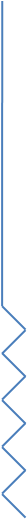 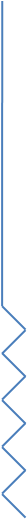 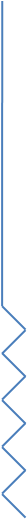 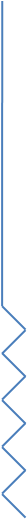 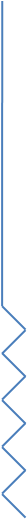 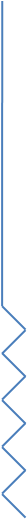 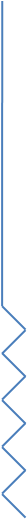 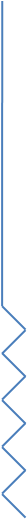 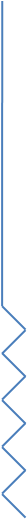 Buenas Nuevas
Dador de
Buenas
Nuevas
Santo
Justo e
Imparcial
Amor  y
Cuidado
Bondad y misericordia
Firme y
Confianza
Gracia, sin
condición
Presente y
Disponible
Nutre y
Corrobora
Acepta
REJILLAS DE DISTORSION
Relaciones interpersonales NO sanas durante el desarrollo en los primeros años
DESCIFRA LAS  MALAS NUEVAS
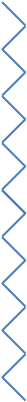 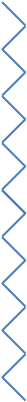 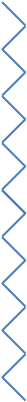 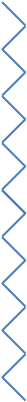 Aborrecedor
E indiferente
Mezquino y
rencoroso
Impredecible
De  no fiar
Aprobación
condicional
Ausente
Aguafiestas
Criticón
descontento
Rechaza
Injusto 
Y  parcial
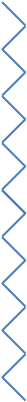 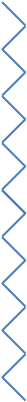 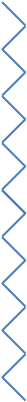 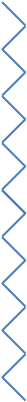 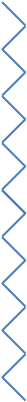 Percepciones erróneas / Falsas / Conceptos y sentimientos deformados
RECEPTORES DEL AMOR DAÑADOS
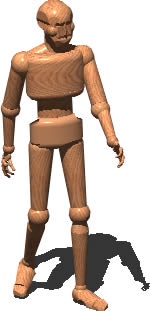 Respuestas equivocadas
Decisiones pecaminosas
Temor, culpa, resentimiento
Rebelión que refuerzan las 
Percepciones falsas
LA  CARNE
EL NUEVO HOMBRE EN CRISTO
FALTA DE AMOR
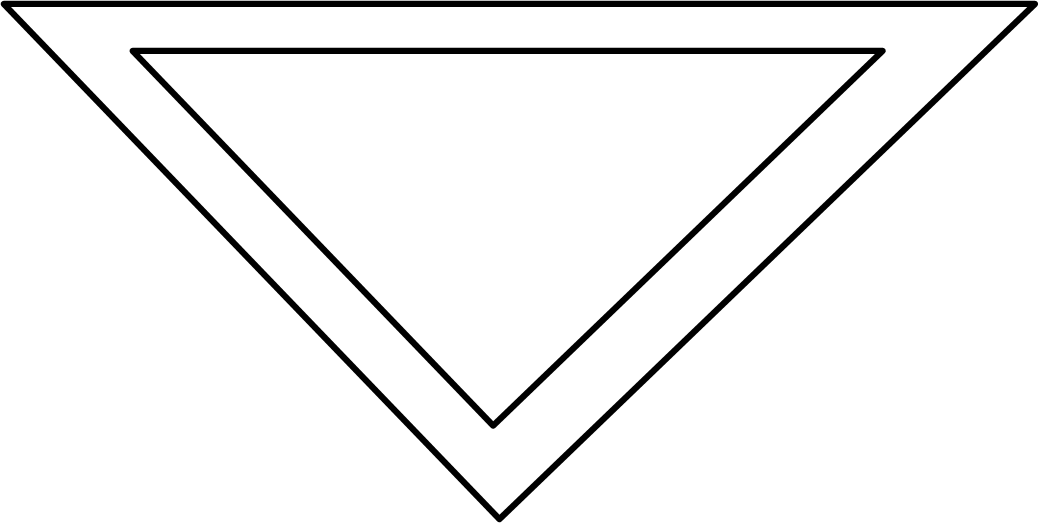 SOY EL AMADO DE DIOS
Yo
RECHAZOS
Adicciones de todo tipo
EL ME ACEPTA
EN EL AMADO
Dios
En el centro
CONTROL - EGOISMO
Está en el centro
ME SOMETO A EL
Sentirme inadecuado
AUTO-SUFICIENCIA
Me siento adecuado en el Señor
EL ES MI FUERZA
DESVALORACION
DIOS ME VALORA
Actitudes Hacia 
Mi mismo
Actitudes Hacia 
Los  demas
SEGURIDAD

Temo a Dios
Sanamente

Culpa Real
Agrado a Dios
Responsabilidad

Me regocijo con otros

SANIDAD MENTAL
Inseguridad
Temor
Angustia
Vergüenza
Falsa Culpa
Complacer a otros
Falsa responsabilidad
Celos, ira
Envidia, Fobias
LOCURA
Auto-rechazo
Soledad
Abandono
Tristeza 
Depresión
Auto-lastima
Perfeccionismo
Auto-condenación
Auto-odio
El mini-yo

SUICIDIO
Ira
Criticas Agresividad
Juicios
Condenación
Resentimiento
Odio
No perdón
Violencia 
Abuso sexual
Orgullo
Soberbia
Auto-engaño
Incredulidad
Amargura
Deshonra
Vicios
Abusos
Rebeldia
AUTO ACEPTACION
Nunca me dejará

Sensibilidad Sana
Tristeza normal

Lloro con otros

Acepto mi ser real

APRECIO LA VIDA
Ira  controlada
Afirmo a otros
Digo la verdad
Discernimiento
Perdono
Amo
Muestro bondad
Sanidad Sexual
Soy  obediente
Fruto del Espiritu
Humildad
Fe

Perseverancia

Honro a mis padres
Libre de vicios

Vivo dependiendo
De Dios
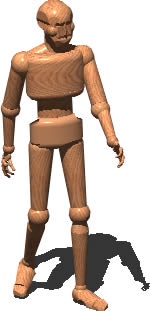 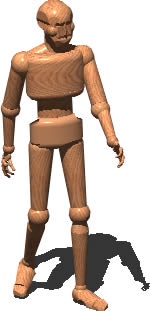 MIS VACIOS
Dios llena mis vacios
Soy amado por otros
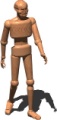 EL MAXI - YO
Acepto mi ser real
LA  CARNE
FALTA DE  ________
____________
Adicciones de todo tipo
En el centro
CONTROL - EGOISMO
Sentirme inadecuado
_______________
________________
Actitudes Hacia 
Mi mismo
Actitudes Hacia 
Los  demas
Inseguridad
Temor
Angustia
Vergüenza
Falsa Culpa
Complacer a otros
Falsa responsabilidad
Celos, ira
Envidia, Fobias

_______________
Auto-rechazo
Soledad
Abandono
Tristeza 
Depresión
Auto-lastima
Perfeccionismo
Auto-condenación
Auto-odio
El mini-yo

___________
Ira
Criticas Agresividad
Juicios
Condenación
Resentimiento
Odio
No perdón
Violencia 
Abuso sexual
Orgullo
Soberbia
Auto-engaño
Incredulidad
Amargura
Deshonra
Vicios
Abusos
Rebeldia
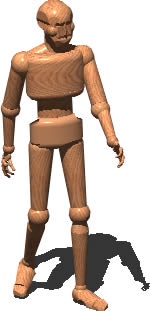 MIS _______
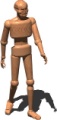 ____________
LA  CARNE
EL NUEVO HOMBRE EN CRISTO
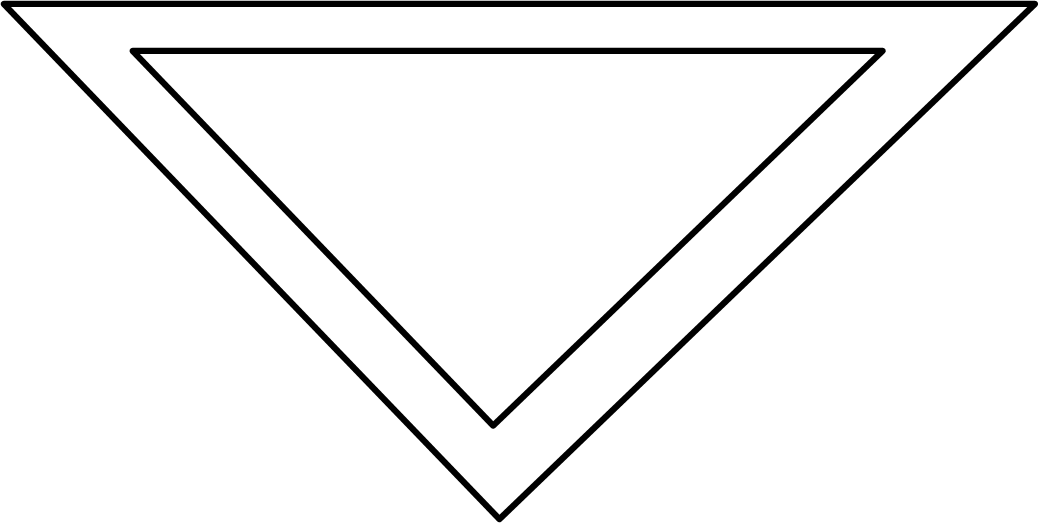 Yo
Dios
En el centro
CONTROL - EGOISMO
Está en el centro
ME SOMETO A EL
Me siento adecuado en el Señor
___________________
__________________
Actitudes Hacia 
Mi mismo
Actitudes Hacia 
Los  demas
SEGURIDAD

Temo a Dios
Sanamente

Culpa Real
Agrado a Dios
Responsabilidad
Me regocijo con otros

________________
AUTO ACEPTACION
Nunca me dejará

Sensibilidad Sana
Tristeza normal

Lloro con otros

Acepto mi ser real

________________
Ira  controlada
Afirmo a otros
Digo la verdad
Discernimiento
Perdono
Amo
Muestro bondad
Sanidad Sexual
Soy  obediente
Fruto del Espiritu
Humildad
Fe

Perseverancia

Honro a mis padres
Libre de vicios

Vivo dependiendo
De Dios
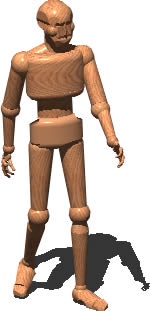 Dios llena __________
Soy amado _________
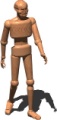 COMO PASAN LAS BUENAS NUEVAS
 A SER MALAS NUEVAS
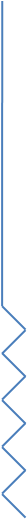 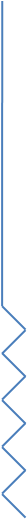 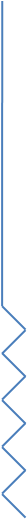 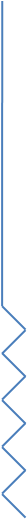 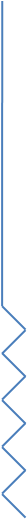 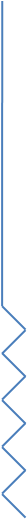 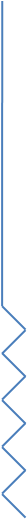 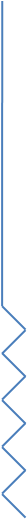 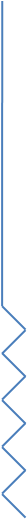 Buenas Nuevas
Dador de
Buenas
Nuevas
Santo
Justo e
Imparcial
Amor  y
Cuidado
Bondad y misericordia
Firme y
Confianza
Gracia, sin
condición
Presente y
Disponible
Nutre y
Corrobora
Acepta
Relaciones interpersonales NO sanas durante el desarrollo en los primeros años
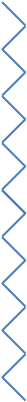 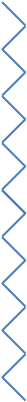 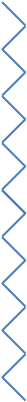 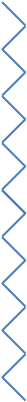 Aborrecedor
E indiferente
Mezquino y
rencoroso
Impredecible
De  no fiar
Aprobación
condicional
Ausente
Aguafiestas
Criticón
descontento
Rechaza
Injusto 
Y  parcial
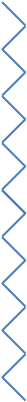 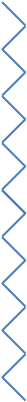 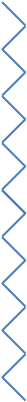 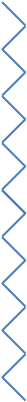 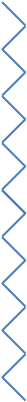 Percepciones erróneas / Falsas / Conceptos y sentimientos deformados
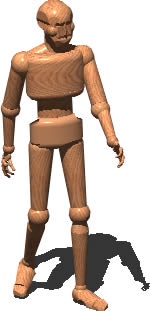 Respuestas equivocadas
Decisiones pecaminosas
Temor, culpa, resentimiento
Rebelión que refuerzan las 
Percepciones falsas
REJILLAS DE DISTORSION